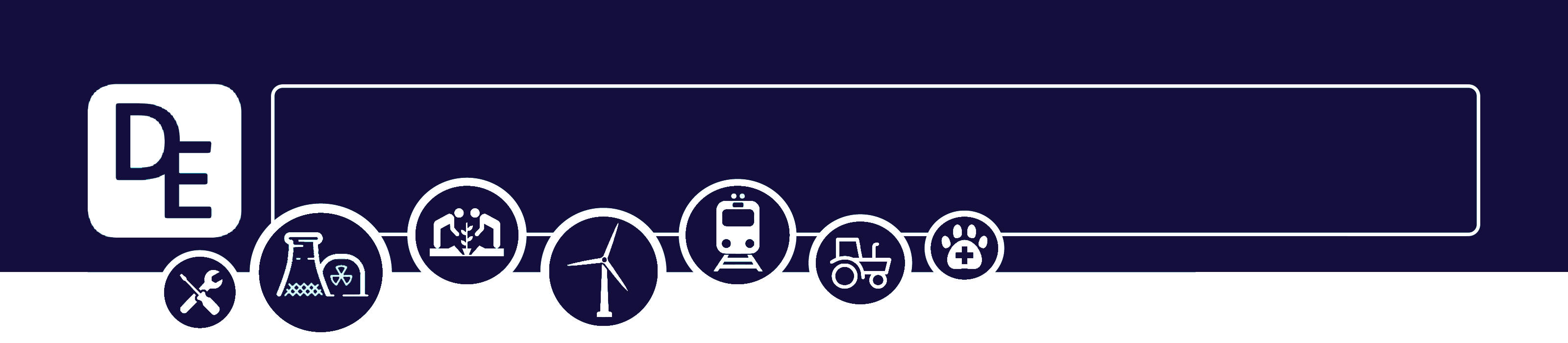 KS3 Chemistry – Materials – End of topic revision questions
Question 1: What is the reactivity series? ________________________________________________________________________________________________________________________________________________________________________________________________________________________________________________________________________________________________________________________________________________


Question 2: Place these metals in order of reactivity: copper, gold, sodium, iron, aluminium.

Most reactive: __________________________
                            __________________________
                            __________________________
                            __________________________
Least reactive: _________________________


Question 3: Write the word equation for the displacement reaction between magnesium and iron chloride. 

____________________________________________________________________________________


Question 4: Aluminium is above carbon in the reactivity series. How can aluminium be extracted from its ore? ____________________________________________________________________________________________________________________________________________________________________________________________________________________________________________________________________________________________________________________________________________________________________________________________________________________________________


Question 5: Four ceramics are brick, earthenware, porcelain and glass. State three common properties of all four ceramics.

1: _________________________________________________________________________________
2: _________________________________________________________________________________
3: _________________________________________________________________________________
Developing Experts Copyright 2023 All Rights Reserved
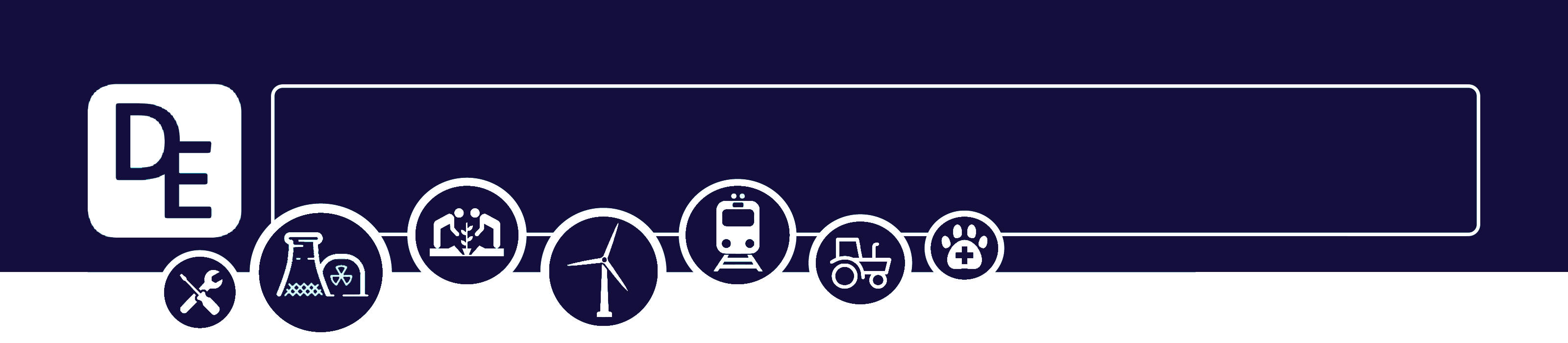 KS3 Chemistry – Materials – End of topic revision questions
Question 6: Which of the ceramics listed above is made by melting sand?
____________________________________________________________________________________


Question 7: Glass has a much higher electrical resistance than plastic, so glass is a better insulator . Give two reasons why plastic is used to insulate electrical wiring and not glass.

1: _________________________________________________________________________________

2: _________________________________________________________________________________


Question 8: How is a polymer made? ________________________________________________________________________________________________________________________________________________________________________________________________________________________________________________________________________________________________________________________________________________


Question 9: What is a composite material? Give an example. ________________________________________________________________________________________________________________________________________________________________________________________________________________________________________________________________________________________________________________________________________________________________________________________________________________________________________________________________________________________________________________________


Question 10: Give two reasons why materials should be recycled.

1: ____________________________________________________________________________________________________________________________________________________________________________________________________________________________________________________________

2: ____________________________________________________________________________________________________________________________________________________________________________________________________________________________________________________________
Developing Experts Copyright 2023 All Rights Reserved